Oulu - Lukevin kaupunni!
Tavoitteemme on olla myösEuroopan lukevin kulttuuripääkaupunki
Lukevin kaupunni –kampanja on lukemaan innostamisen ja lukutaidon edistämisen kampanja, jonka tavoitteena on tehdä Oulusta Euroopan lukevin kulttuuripääkaupunki.
Lukevin kaupunni on myös viestintä- ja markkinointikampanja.
Teemme yhdessä oululaista lukutaitotyötä näkyväksi ja kerromme, millainen on Euroopan Lukevin kaupunni!
Verkkosivut: ouka.fi/lukevinkaupunni
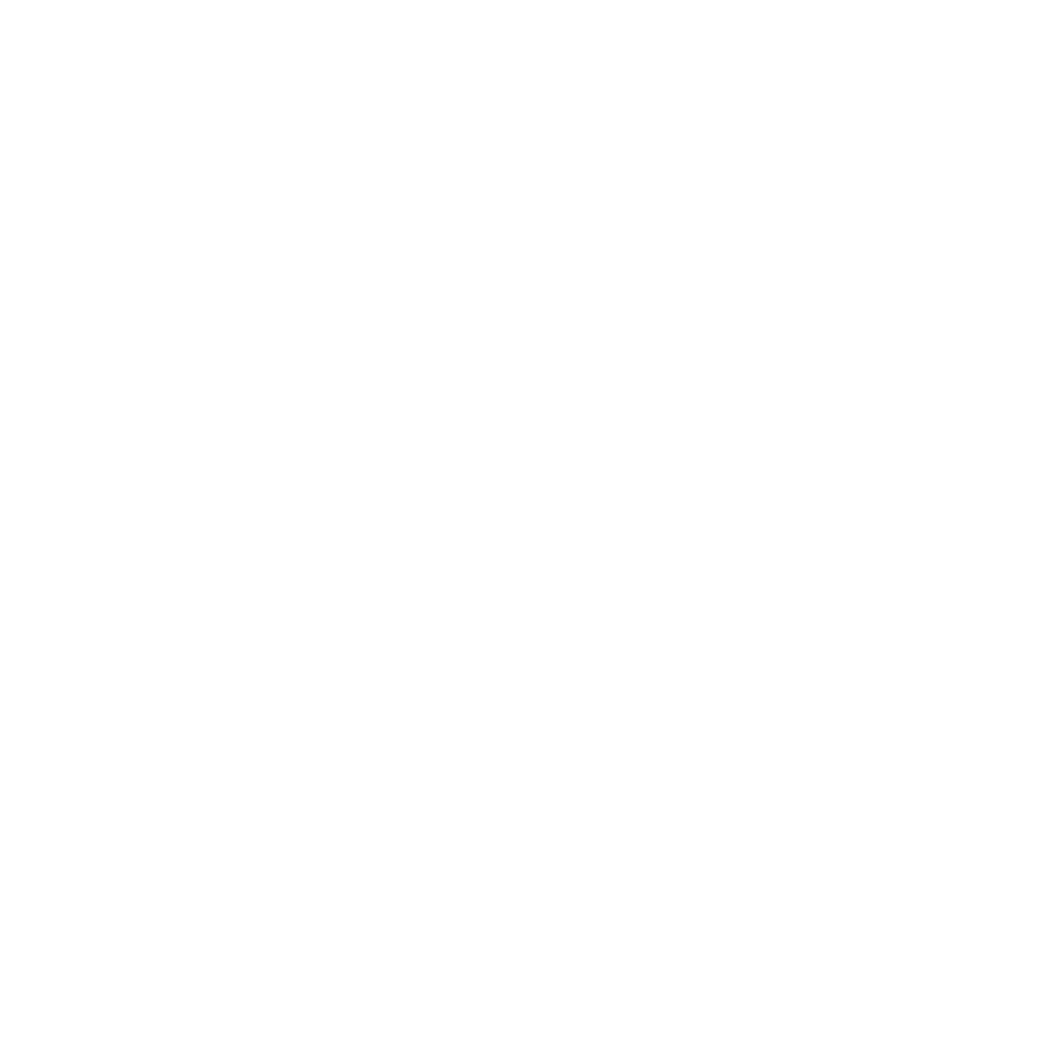 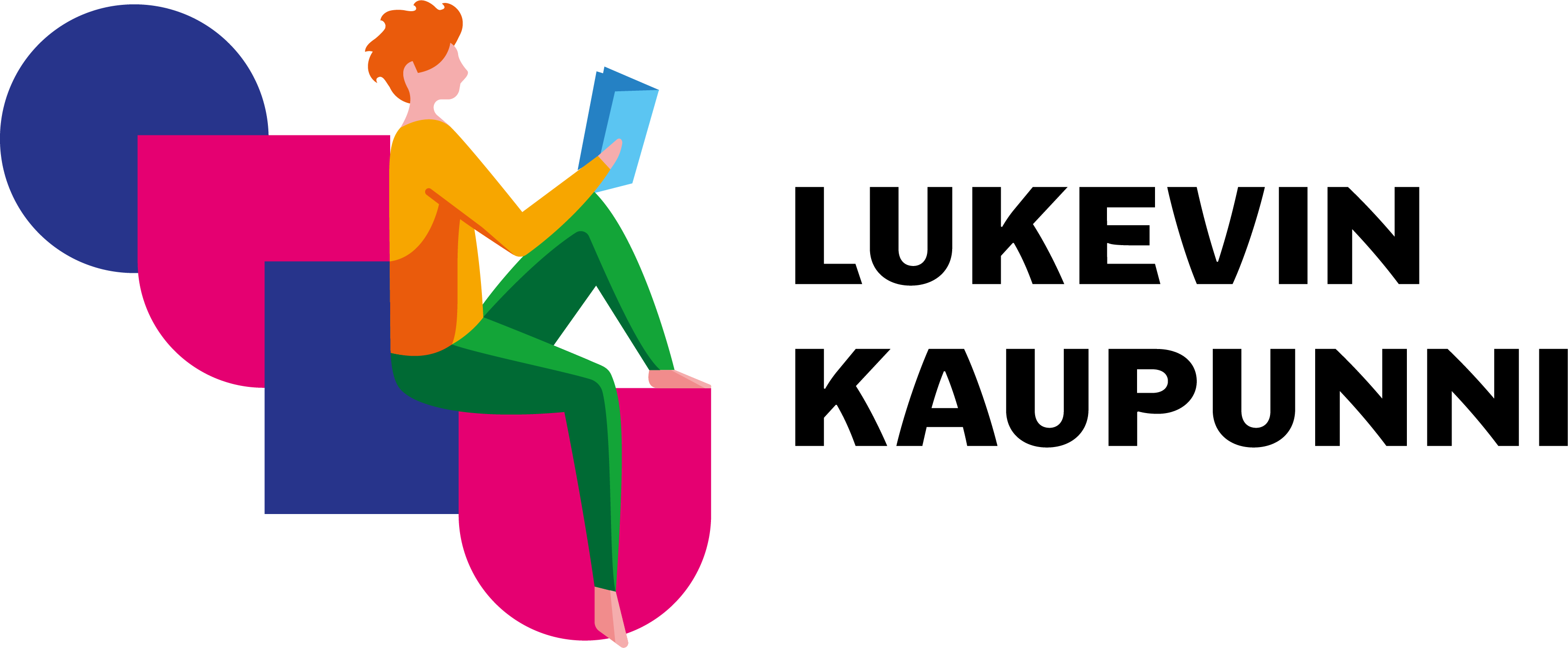 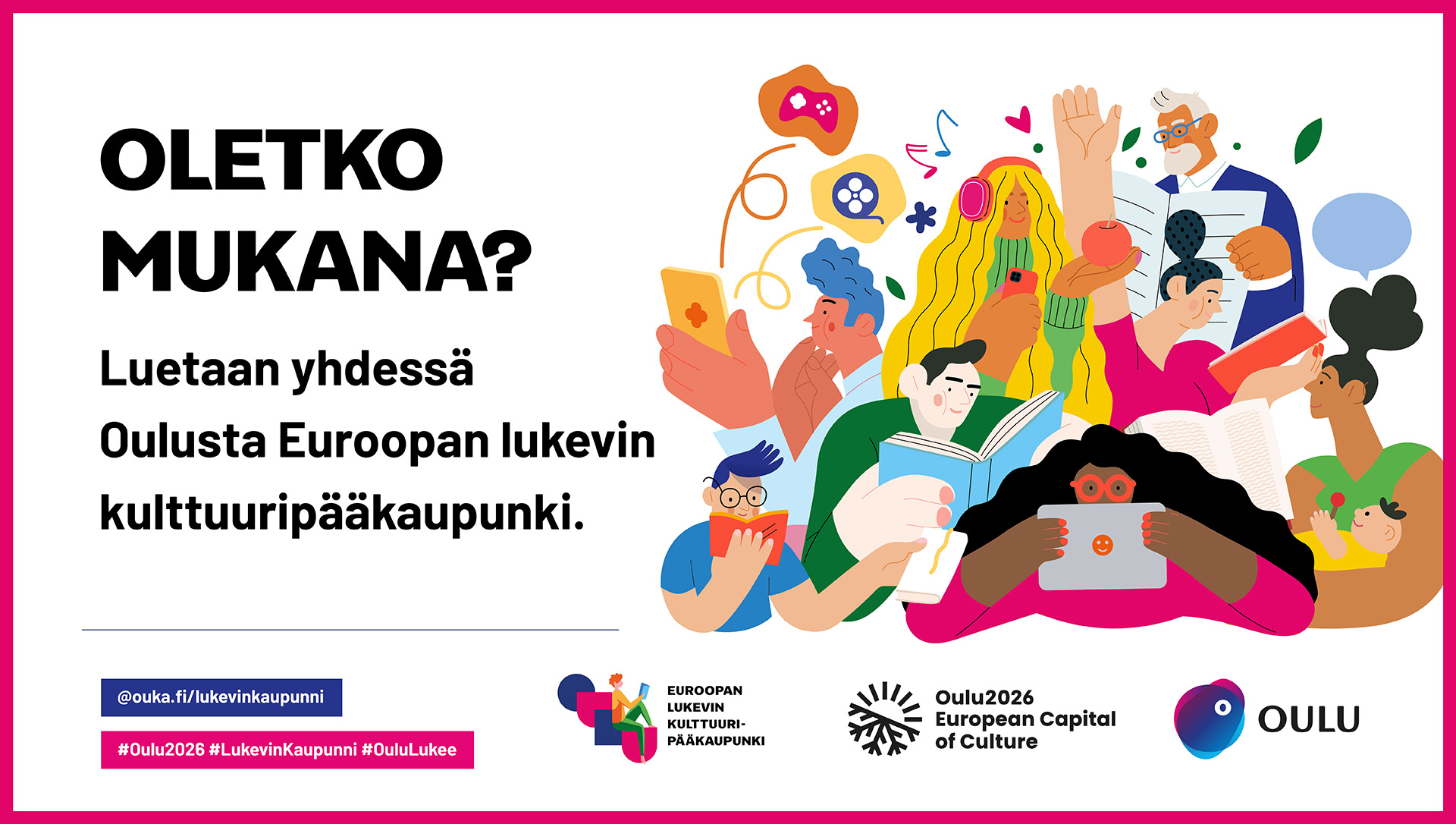 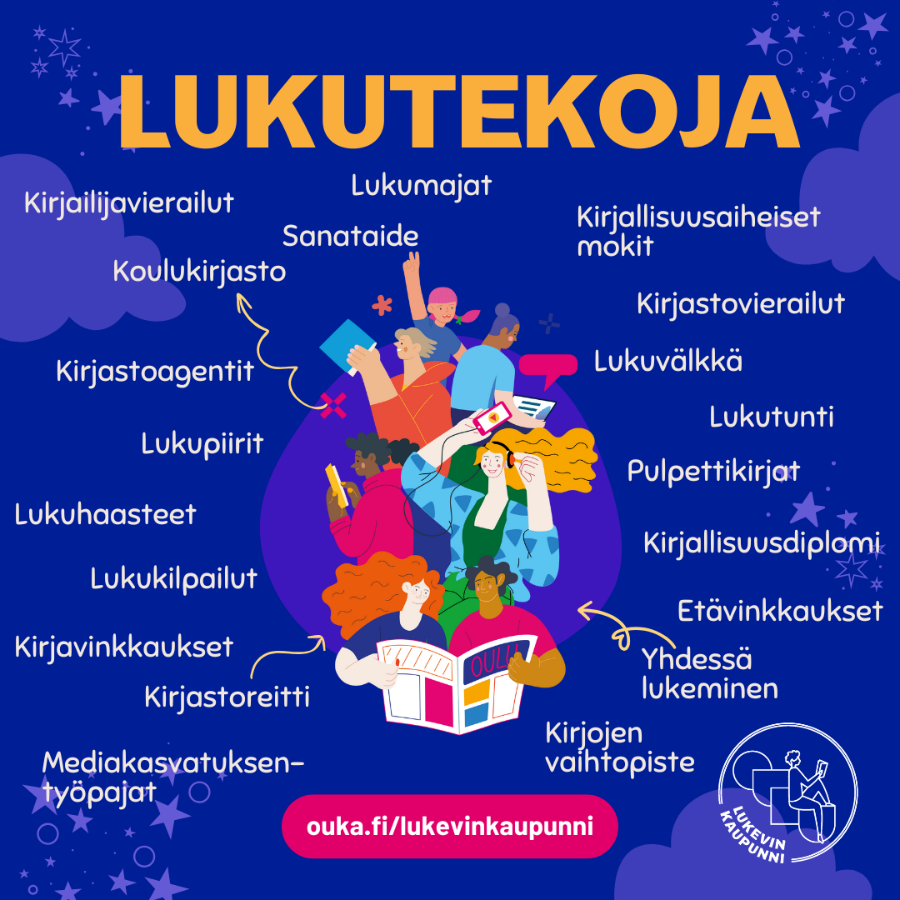 Mitä kampanjassa tapahtuu
Haastamme mukaan kaikki oululaiset: kuntalaiset, työyhteisöt, kaupungin työntekijät, varhaiskasvatuksen, opetuksen, yhdistykset, yritykset, median, kirjagrammaajat jne. Kampanjaan voi osallistua haluamallaan tavalla.
Innostamme oululaisia lukemaan, kehittämään monilukutaitoaan ja hyvinvointiaan lukemalla. Pienetkin lukuteot ovat tärkeitä.
Aktivoimme kuntalaisia, yrityksiä, organisaatioita ja yhdistyksiä jakamaan omia lukutekojaan. 
Luomme yhteisöllistä lukemisen kulttuuria. Pyrimme luomaan uutta yhteistyötä.
Pyrimme saamaan näkyvyyttä tärkeälle asialle eli lukutaidolle
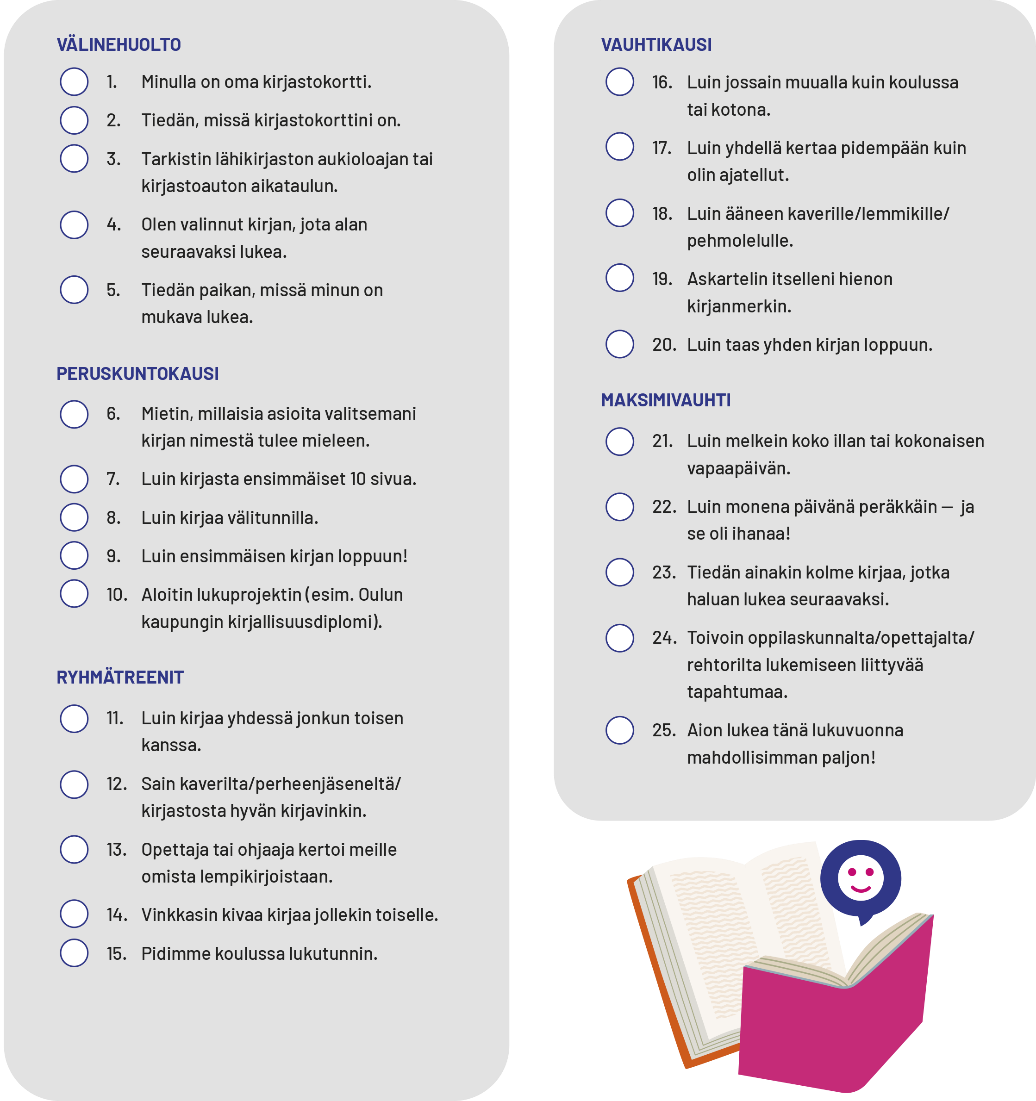 Lukukuntoon-haasteet
Tulostettavat Lukukuntoon-haasteet Lukevin kaupunni –sivustolla
koululaiset
varhaiskasvatus ja perheet
aikuiset
Työyhteisöt

Mediataitoviikolla helmikuussa 2025 julkaistaan Digikuntoon-haasteet.

Kaikki kampanjan materiaalit ovat vapaasti käytettävissä verkkosivuilla.
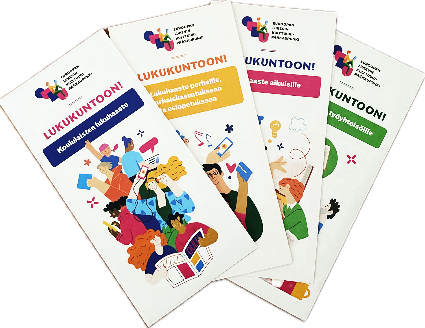 [Speaker Notes: Tanja]
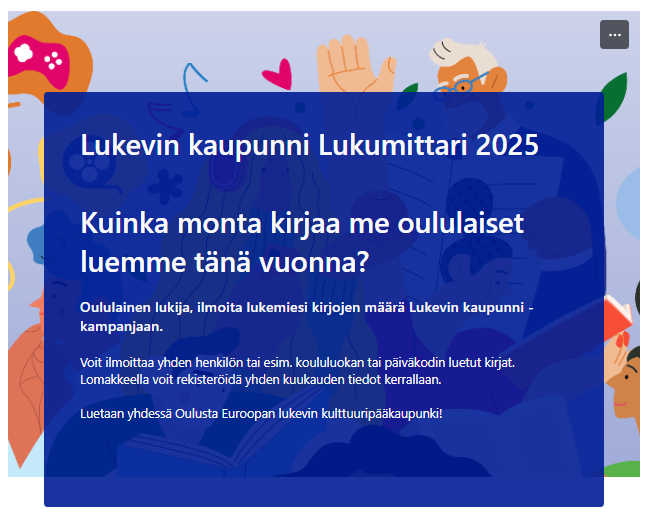 Tulossa Lukumittari
Rakenteilla verkkosivuille, toteutetaan Formsilla.
Verkkosivuille tulee kuukausittaista visualisointia.
Lukeminen & kirjastoyhteistyö -ohjausryhmä
Idea on peräisin kirjastolta, mutta kampanjaa koordinoi moniammatillinen ohjausryhmä, joka toimii Oulun kaupungin lukutaitotyön ja lukutaitostrategian ohjausryhmänä.
Ohjausryhmän työn tavoitteena on eri ikäisten kuntalaisten lukutaidon monialainen kehittäminen ja koordinointi Oulussa.
Ohjausryhmä edistää myös kirjastojen yhteistyötä varhaiskasvatuksen, perusopetuksen ja lukiokoulutuksen kanssa. Sen tehtävänä on lukutaitotyön rakenteiden ylläpitäminen ja vahvistaminen.
Lukeminen & kirjastoyhteistyö -ohjausryhmä | Lukevin kaupunni | Oulun kaupunki
Lukutaito ohjaavissa asiakirjoissa
”Oulu on aktiivinen toimija kansallisen lukutaitostrategian Lukeva kunta –verkostossa.”
Oulun kaupunkistrategia 2030
”Oulun kaupunki sitoutuu kansalliseen lukutaitostrategiaan ja kuntalaisten lukutaitoa edistävään työhön. Vahva lukutaito ja hyvä elämä on tavoitteena jokaiselle oululaiselle.”
Oulun kaupungin hyvinvointisuunnitelma

”Oulu on Euroopan lukevin kulttuuripääkaupunki. Jokainen oululainen kokee olevansa osa kulttuuripääkaupunkia.”
Oulu oivaltaa – sivistysohjelma 2024-2027.
Kuva: Oulun kaupunginkirjasto / Juha M. Kinnunen
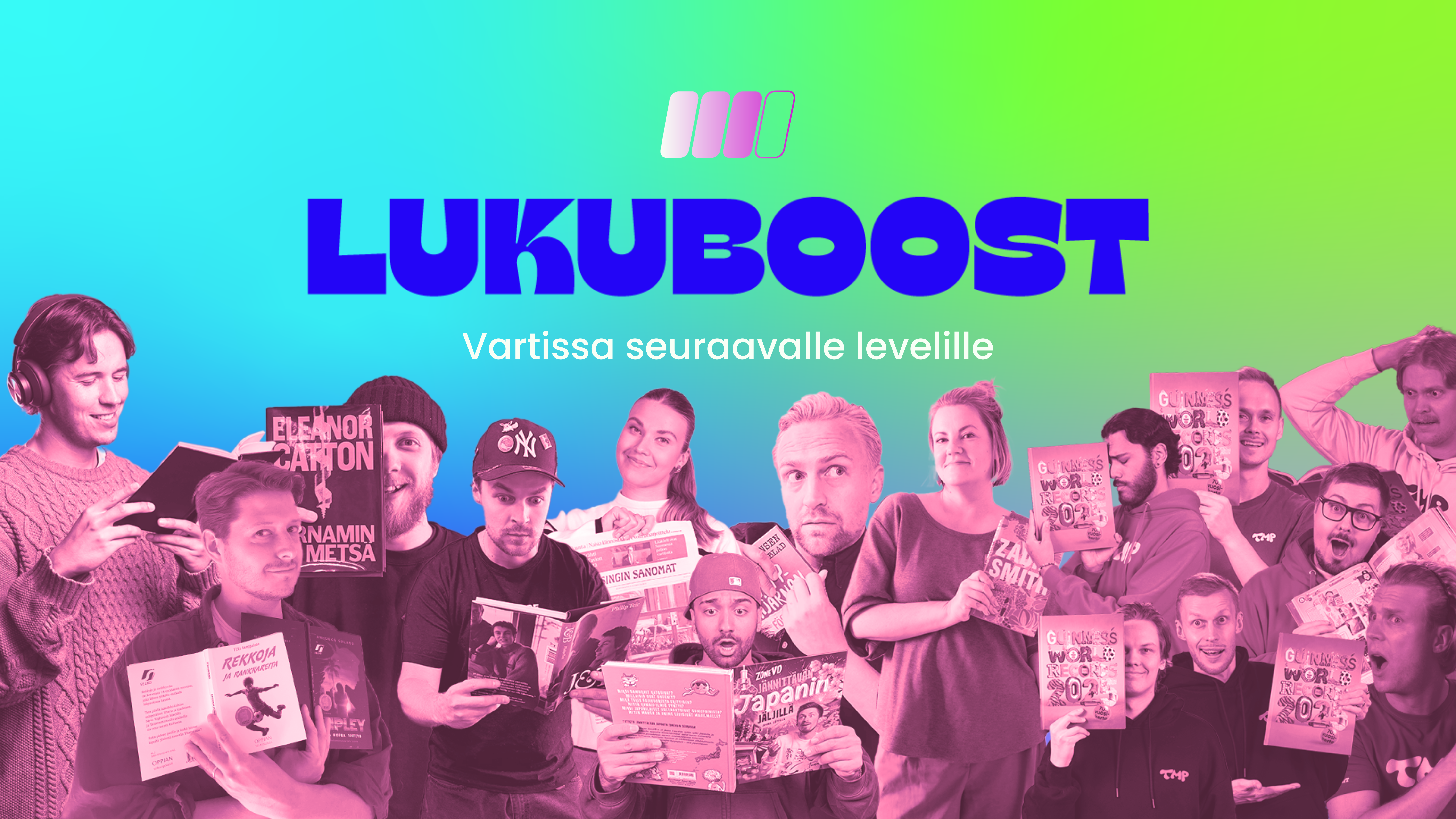 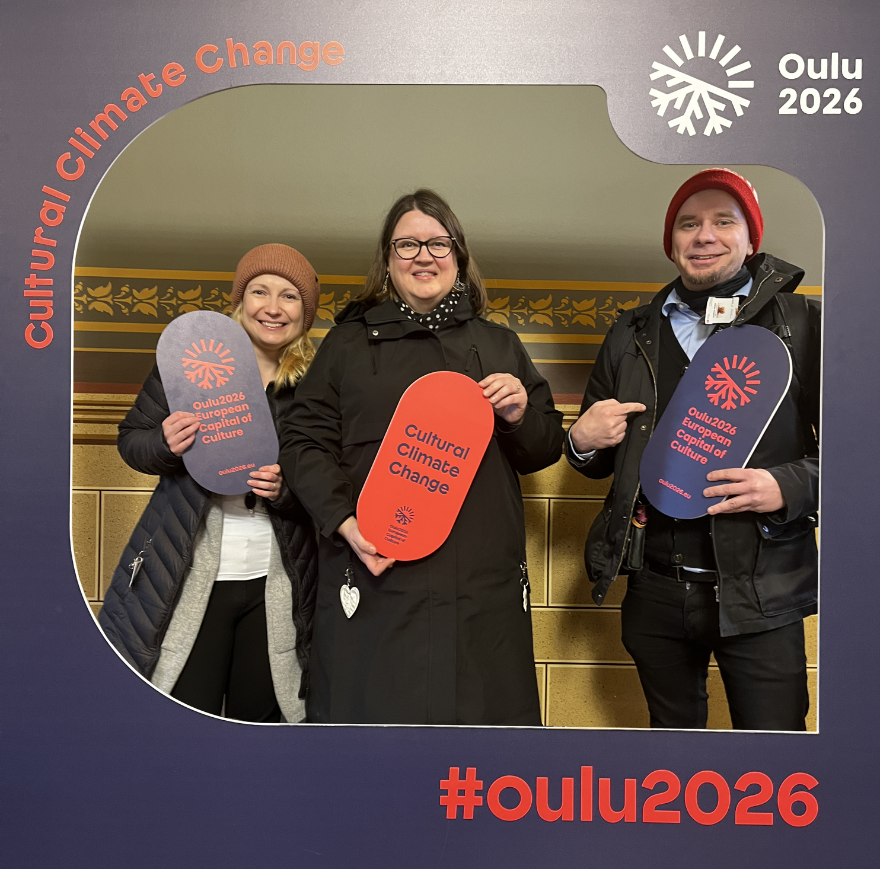 Ota yhteyttä!
Mikko Paajala, palvelupäällikkö,Oulun kaupunginkirjasto, mikko.paajala@ouka.fi
Elina Kauppila, vastaava informaatikko, Oulun kaupunginkirjasto, kouluyhteistyö, elina.kauppila@ouka.fi
Tanja Salo, lukutaidon edistämisen kehittäjäopettaja, SiKu, tanja.salo@ouka.fi
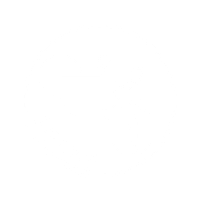 Vas. Tanja Salo, Elina Kauppila, Mikko Paajala
[Speaker Notes: Tanja]